Bundesrahmenempfehlungen der Nationalen Präventionskonferenz Bedeutung für die Gesundheitsförderung und Prävention bei Kindern und Jugendlichen
Berlin22.02.2017
Gernot Kiefer, GKV-Spitzenverband
Präventionsgesetz
Intentionen des Gesetzgebers (Auswahl)
Forum Gesundheitsförderung und Prävention, Berlin
22.02.2017
 Seite 2
Die nationale Präventionsstrategie
Organisationsgefüge
Präventionsforum 
einmal jährlich durchgeführt von der BVPG1
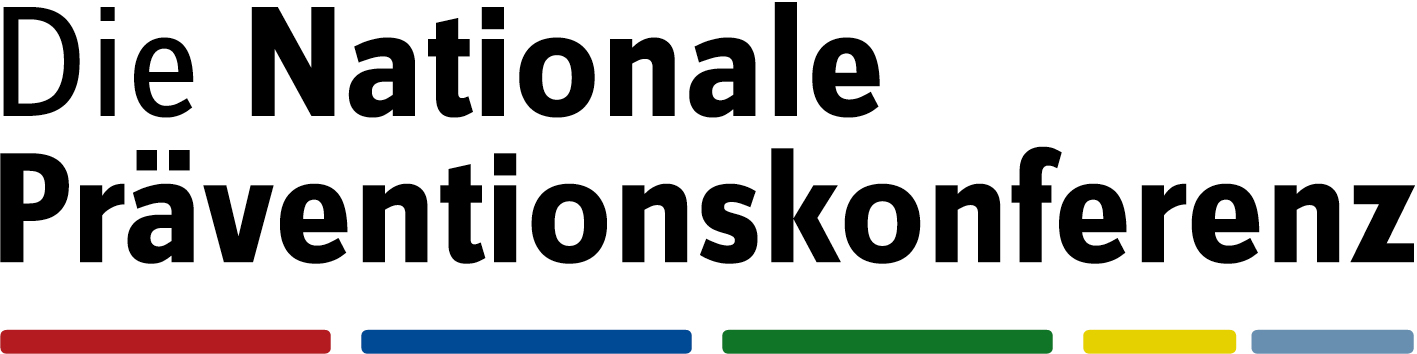 berät
entwickelt, schreibt fort
Nationale Präventionsstrategie
umfasst
Bundesrahmenempfehlungen (erstmals verabschiedet: 19.02.2016)
Präventionsbericht 
(erstmals vorzulegen: 01.07.2019)
zu berücksichtigen in
1 Bundesvereinigung Prävention und Gesundheitsförderung
2 LRV mit den Ländern bereits abgeschlossen
Landesrahmenvereinbarungen
BW2  BY  BE  BB  HB  HH  HE  MV  NI  NW  RP  SL  SN  ST  SH TH
Forum Gesundheitsförderung und Prävention, Berlin
22.02.2017
 Seite 3
Bundesrahmenempfehlungen
Ziele und Zielgruppen
Forum Gesundheitsförderung und Prävention, Berlin
22.02.2017
 Seite 4
Gesund aufwachsen
GKV-Engagement in Lebenswelten
Quelle: GKV-Präventionsbericht 2016
Forum Gesundheitsförderung und Prävention, Berlin
22.02.2017
 Seite 5
Gesund aufwachsen
GKV-Engagement im Rahmen kommunaler Strategien
Forum Gesundheitsförderung und Prävention, Berlin
22.02.2017
 Seite 6
[Speaker Notes: Die GKV verstärkt ihr Engagement im Bereich der Förderung kommunaler Strategien der Gesundheitsförderung und insbesondere für benachteiligte Zielgruppen.

Beispiele für das Engagement der Krankenkassen im Rahmen kommunaler Strategien:

Ausbau der Koordinierungsstellen „Gesundheitliche Chancengleichheit“ mit den BZgA-Mitteln auf durchschnittlich zwei mit GKV-Mitteln finanzierten Stellen

Entwicklung bedarfsgerechter Gesundheitsförderungsmaßnahmen für vulnerable Zielgruppen mit den BZgA-Mitteln 
Alleinerziehende
Kinder aus suchtbelasteten Familien
Kinder aus psychisch belasteten Familien

Infos gehen auf der Folgeseite weiter

Grundsätzlich gilt:

Notwendig sind Strukturen für die Planung und Umsetzung – nur so kann Nachhaltigkeit gesichert werden (z. B. kommunale Gesundheitskonferenzen). 

Das Thema Prävention und Gesundheitsförderung sollte als Querschnittsthema in allen kommunalen Bereichen mitgedacht werden.

Die Krankenkassen bringen sich in kommunale Strategien partnerschaftlich ein, sie stimmen sie sich dabei untereinander ab und arbeiten in Handlungsfeldern mit gemeinsamer Verantwortung zusammen.

Maßnahmen sollte entsprechend den in der Gesundheits- und Sozialberichterstattung der Länder und Kommunen ermittelten Bedarfen erbracht werden.

Maßnahmenumsetzung und erzielte Ergebnisse sind sorgfältig zu evaluieren (Gesundheitsförderungsprozess als Lernzyklus).]
Gesund aufwachsen
Gesamtgesellschaftliches Engagement
Forum Gesundheitsförderung und Prävention, Berlin
22.02.2017
 Seite 7